Messe Anticipee du Dimanche13 Octobre 2024
28ème dimanche du temps ordinaire
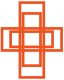 Paroisse St Michel
Entree :  Bénissez Dieu 1/2
Bénissez Dieu, vous serviteurs de DieuVous tous qui demeurez dans la maison de Dieu.Levez les mains vers le Dieu trois fois saint,Proclamez qu’il est grand, que son nom est puissant!

1. Oui, je le sais, Notre Seigneur est grand,Tout ce qu’il veut, sa main peut l’accomplir;Du fond des mers jusqu’au fond des abîmes,Depuis la terre jusqu’au plus haut du ciel!
Entree :  Bénissez Dieu 2/2
Bénissez Dieu, vous serviteurs de DieuVous tous qui demeurez dans la maison de Dieu.Levez les mains vers le Dieu trois fois saint,Proclamez qu’il est grand, que son nom est puissant!

2. Reconnaissez que le Seigneur est bon!Il est fidèle en tout ce qu’il a fait. 
Je veux chanter la douceur de son Nom,Béni soit Dieu, par toutes les nations!
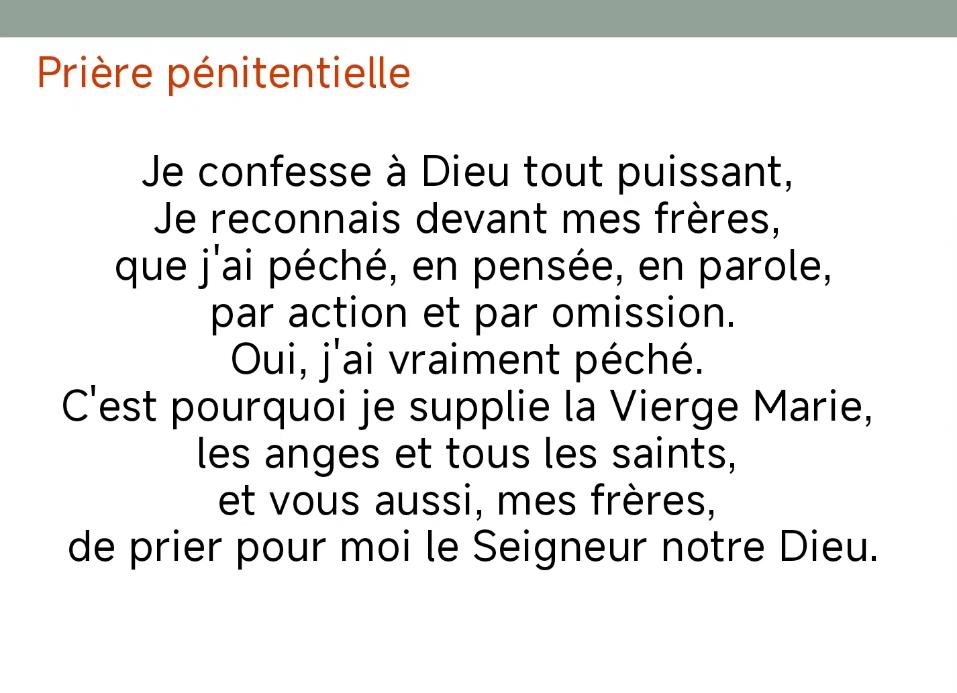 Priere penitentielle
Kyrie eleison (x4)
Christe eleison (x4)
Kyrie eleison (x4)
Kyrie: Messe du Peuple de Dieu
Kyrie eleison (x4)
Christe eleison (x4)
Kyrie eleison (x4)
Gloria: Messe du Peuple de Dieu                                   (1/2)
Gloire à Dieu, Gloire à Dieu
Au plus haut des cieux ! (bis)

Et paix sur la terre aux hommes qu’Il aime.
Nous Te louons, nous Te bénissons, nous T’adorons, nous Te glorifions, nous Te rendons grâce, pour ton immense Gloire,
Seigneur Dieu, Roi du ciel, Dieu le Père tout-puissant.
Gloria: Messe du Peuple de Dieu                                           (2/2)
Seigneur Fils unique, Jésus Christ, 
Seigneur Dieu, Agneau de Dieu, le Fils du Père
Toi qui enlèves le péché du monde, prends pitié de nous; Toi qui enlèves le péché du monde, reçois notre prière ; Toi qui es assis à la droite du Père, prends pitié de nous.
Car Toi seul es saint, Toi seul es Seigneur, Toi seul es le Très-Haut : 
Jésus Christ, avec le Saint-Esprit dans la gloire de Dieu le Père. Amen !
LITURGIE DE LA PAROLE
Première lecture : « À côté de la sagesse, j’ai tenu pour rien la richesse » (Sg 7, 7-11)

Psaume 89(90): R/ Rassasie-nous de ton amour, Seigneur : nous serons dans la joie. 

2ème lecture : « La parole de Dieu juge des intentions et des pensées du cœur »
Lecture de la lettre aux Hébreux (He 4, 12-13)
LITURGIE DE LA PAROLE
Acclamation: 
Alléluia  Heureux les pauvres de cœur,car le royaume des Cieux est à eux !Alléluia

Évangile de Jésus Christ selon saint Marc
« Vends ce que tu as et suis-moi » (Mc 10, 17-30)
Credo : 
Je crois en Dieu, le Père tout-puissant, créateur du ciel et de la terre ; et en Jésus-Christ, son Fils unique, notre Seigneur, qui a été conçu du Saint-Esprit, est né de la Vierge Marie, a souffert sous Ponce Pilate, a été crucifié, est mort et a été enseveli, est descendu aux enfers, le troisième jour est ressuscité des morts, est monté aux cieux, est assis à la droite de Dieu le Père tout-puissant, d’où il viendra juger les vivants et les morts.
Je crois en l’Esprit-Saint, à la sainte Église catholique, à la communion des saints, à la rémission des péchés, à la résurrection de la chair, à la vie éternelle. Amen.
Prière Universelle
Seigneur, écoute-nous 
 
Seigneur, exauce-nous
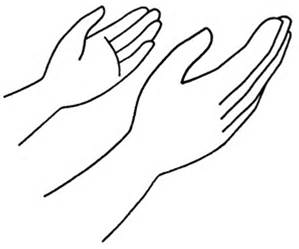 Offertoire: Humblement (1/2)
Humblement, dans le silence de mon cœur, je me donne à toi, mon Seigneur. 
1- Par ton amour, fais moi demeurer humble et petit devant Toi.

2- Enseigne-moi ta sagesse, ô Dieu, viens habiter mon silence.
[Speaker Notes: GGGGG]
Offertoire: Humblement              (2/)
Humblement, dans le silence de mon cœur, je me donne à toi, mon Seigneur. 
3- Entre tes mains, je remets ma vie, 
ma volonté, tout mon être.

4- Je porte en moi ce besoin d’amour, de me donner, de me livrer sans retour.
[Speaker Notes: GGGGG]
Sanctus (Messe du Peuple de Dieu)
Saint ! Saint ! Saint le Seigneur, Dieu de l’univers ! (bis)
Le ciel et la terre sont remplis de ta Gloire.
Hosanna,  au plus haut des cieux !
Béni soit celui qui vient au nom du Seigneur,
Hosanna au plus haut des cieux !
Saint ! Saint ! Saint le Seigneur, Dieu de l’univers !
Notre Père: Glorious
Notre Père qui es aux cieux, 
que ton Nom soit sanctifié, que ton règne vienne;
Que ta volonté soit faite, sur la terre comme au ciel. Donne-nous aujourd’hui notre pain de ce jour,Pardonne-nous nos offenses, comme nous pardonnons aussi à ceux qui nous ont offensés. 
Ne nous laisse pas entrer en tentation,Mais délivre-nous du mal.
Car c’est a Toi, qu’appartiennent le règne la puissance et la gloire, pour les siècles des siècles, 
Amen.
Agneau de Dieu (Messe du Peuple de Dieu
Agneau de Dieu qui enlève le péché du monde,Prends pitié de nous Seigneur (bis)
Agneau de Dieu qui enlève le péché du monde,Prends pitié de nous Seigneur (bis)
Agneau de Dieu qui enlève le péché du monde,Donne nous la paix, Seigneur (bis)
Nous souhaitons vous rappeler que seules les personnes ayant fait leur première communion sont autorisées à communier. Dans le cas contraire, vous êtes invités à vous présenter les bras croisés sur le torse pour recevoir une bénédiction.
 
友情提示：只有己经初领圣体的天主教教友才可以领受圣体。如果您这没有初领圣体，您可以双手交叉成 X 形，置于胸前，前往接受祝福。
 
Please be reminded that only baptized catholics who have received First Holy Communion may receive Holy Communion. If you have not received First Holy Communion, you may approach the alter with your hands folded across the chest in an X in order to receive a blessing.
Communion :  Ecoute la voix du Seigneur (1/3)
1 – Ecoute la voix du Seigneur, Prête l'oreille de ton cœur. Qui que tu sois, ton Dieu t'appelle, Qui que tu sois, il est ton Père.
 
R: Toi qui aimes la vie, ô  , toi qui veux le bonheur,
Réponds en fidèle ouvrier de sa très douce volonté.
Réponds en fidèle ouvrier de l'Evangile 							et de sa paix.
Communion :  Ecoute la voix du Seigneur (2/3)
2 - Ecoute la voix du Seigneur,Prête l'oreille de ton cœur.Tu entendras que Dieu fait grâce,Tu entendras l'Esprit d'audace.
 
R: Toi qui aimes la vie, ô ,  toi qui veux le bonheur,
Réponds en fidèle ouvrier de sa très douce volonté.
Réponds en fidèle ouvrier de l'Evangile 							et de sa paix.
Communion :  Ecoute la voix du Seigneur (3/3)
3 – Ecoute la voix du Seigneur,Prête l'oreille de ton cœur.Tu entendras crier les pauvres,Tu entendras gémir ce monde.
 
R: Toi qui aimes la vie, ô  , toi qui veux le bonheur,
Réponds en fidèle ouvrier de sa très douce volonté.
Réponds en fidèle ouvrier de l'Evangile 							et de sa paix.
Envoi: Je vous salue Marie
Je vous salue Marie, comblée de Grâce, 
le Seigneur est avec vous, 
vous êtes bénie entre toutes les femmes, 
et Jésus, votre enfant est béni, 
Sainte Marie, Mère de Dieu, 
priez pour nous, pauvres pêcheurs, 
maintenant et à l'heure de notre mort, 

Amen, Amen, Alléluia